ΠΑΝΕΠΙΣΤΙΜΙΟ ΔΥΤΙΚΗΣ ΜΑΚΕΔΟΝΙΑΣ ΠΤΔΕ
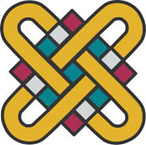 Κεφάλαιο 7ο Μια θεωρία της πολιτισμικής διαμεσολάβησης
Καθηγητής: Ανδρέου Α.                
Φοιτητές : Αλεξίου Δημήτριος 3671
Γαρυφαλλογιάννη Ευμορφία 3549 
Κασιμιάδου Παναγιώτα 3579
Κουρούδη Μαρία 3586
1
2
Κεντρικά Ερωτήματα
Ποια είναι η σχέση μεταξύ του πολιτισμικού και βιωματικού υπόβαθρου των μαθητών, της κατηγορίας των διδακτικών προσεγγίσεων που χρησιμοποιούνται από τον εκπαιδευτικό και της σχολικής επίδοσης;
Ποια είναι η σχέση μεταξύ του πολιτισμικά κατάλληλου κοινωνικού λόγου και των κοινωνικά διαμορφωμένων μαθησιακών εμπειριών στη τάξη;
Ποια είναι η σχέση μεταξύ των πολιτισμικά διαμεσολαβημένων γνωστικών διαδικασιών, του πολιτισμικά αξιοδοτημένου περιεχομένου του αναλυτικού προγράμματος και του πολιτισμικά κατάλληλου κοινωνικού λόγου;
[Speaker Notes: 1. = Τι σχέση έχει η καταγογή των μαθητών και ο τρόπως που τους  κάνουμε μάθθημα με της επιδόσης του;
2. = Τι σχέση έχει ο τρόπος που θα μιλάμε στους μαθητές με της εμπιρίες που θα αποκομίσουνε μέσα απο τη τάξη σχετικα με την κοινονική διαστρομάτοση; 3. = Τι σχέση έχουν μεταξί τους ο τρόπος που μαθαίνουμε. Το Α.Π. Και η σχέση του εκπαιδευτικού με τους μαθητές.]
3
Χαρακτηριστικά μιας καλής θεωρίας διδασκαλίας.
Καθορισμός αναγκαίων συνθηκών με στόχο την παραγωγική μάθηση και διδασκαλία σε α) πολιτισμικά ποικιλόμορφη τάξη ή β) μεμονωμένους μαθητές υποεξυπηρετούμενων πληθυσμών (Πομάκι, τσιγκάνι κτλ.).
Επεξήγηση σχέσης τρόπου που μαθαίνουν οι μαθητές και της πολιτισμικά διαμεσολαβημένης διδασκαλίας. 
Κατηγοριοποίηση των διδακτικών προσεγγίσεων και επεξήγηση σχέσης πολιτισμού – παραγωγικής διδασκαλίας.
4
Μαθητές σε πολυπολιτισμικά περιβάλλοντα
Λανθάνουσα οπτική : οι μαθητές αυτοί μαθαίνουν ποιό εύκολα να ανέχονται και αποδέχονται όσους προέχονται από διαφορετικούς πολιτισμούς σε σχέση με μαθητες που βιώνουν μονοπολιτισμικές καταστάσεις.
Πραγματικότητα : Όταν οι χαμηλές σχολικές επιδόσεις χαρακτηρίζουν ορισμένες πολιτισμικές ομάδες ενθαρρύνουν τον ρατσισμό και των στερεότυπων.
5
Αιτίες και αποτελέσματα 1/2
Απογοητευμένοι μαθητές με ανολοκλήρωτες ανάγκες οδηγούνται σε μη αποδεκτή συμπεριφορά. 
Αποτέλεσμα : δέκτες υψηλού ποσοστού πειθαρχικών μέτρων σε σύγκριση με τον υπόλοιπο μαθητικό πληθυσμό.
Μαθητές προερχόμενοι από πολιτισμικές ομάδες που βιώνουν την επιτυχία.
Αποτέλεσμα : αναπτύσσουν στερεότυπους τρόπους σκέψης για όσους δεν τα καταφέρνουν στον αντίστοιχο τομέα.
6
Αιτίες και αποτελέσματα 2/2
Γενίκευση των προαναφερθέντων οδηγεί σχολεία να αποκτήσουν φήμη χαμηλών επιδόσεων και κατ’επέκταση χαμηλότερης χρηματοδότησης (φαύλος κύκλος). Ο λόγος είναι ότι οι μαθητές τους στην πλειοψηφία είναι μαθητές υποεξυπηρετούμενων πληθυσμών.
7
Υποεξυπηρετούμενοι μαθητές και φοίτηση σε σχολικές μονάδες
Ανεξαρτήτως σχολείου οι μαθητές αυτοί δέχονται ακατάλληλη διδασκαλία προερχόμενη απο παραδοσιακά σχολικά περιβάλλοντα. 
π.χ. Το περιεχόμενο του Α.Π. και οι διδακτικές προσεγγίσεις είναι οι ίδιες σε μονοπολιτισμικά σχολεία όσο και σε πολυπολιτισμικά σχολεία.
Ωστόσο όλοι οι μαθητές δικαιούνται υψηλής ποιότητας διδασκαλία που να συνδέεται κατάλληλα με το βιωματικό τους υπόβαθρο.
8
Πολιτισμικά διαμεσολαβημένες γνωστικές διαδικασίες
Οι γνωστικές διαδικασίες και ο πολιτισμός κατασκευάζονται αμοιβαία στον μαθητή. 

π.χ. Οι δομές της λεκτικής μνήμης(γνωστική ανάπτυξη) και η κατάκτηση της γλώσσας(πολιτισμικό πλαίσιο) κατασκευάζονται αμοιβαία.
9
Piaget (1896-1980) 1/3
Στάδια ανάπτυξης των παιδιών σε σχέση με την κατάκτηση της γνώσης. 
Αισθησιοκινητικό (γέννηση εως 18 μηνών) το παιδί δεν διαθέτει καμία συμβολική λειτουργία.
Προ-συγκεκριμένης σκέψης (18μηνών έως 7 ετών) το παιδί αναπτύσσει ικανότητες αναπαράστασης των πραγμάτων με σύμβολα.
Συγκεκριμένη σκέψη (7-12 ετών) το παιδί αναπτύσσει την ικανότητα να ολοκληρώνει διανοητικές πράξεις χωρίς τη βοήθεια φυσικών αντικειμένων ή φυσικών πράξεων.
10
Piaget (1896-1980) 2/3
Στάδια ανάπτυξης των παιδιών σε σχέση με την κατάκτηση της γνώσης. 
4. Λογικές τυπικές πράξης (από προεφηβεία μέχρι και εφηβεία) ο προέφηβος – έφηβος έχει την ικανότητα εξέτασης σκέψεων και ιδεών.
11
Piaget (1896-1980) 3/3
Διαδικασίες που υποστηρίζουν την ανάπτυξη του παιδιού είναι:
 Η αφομοίωση. Δηλαδή, ο εναρμονισμός νέων και υφιστάμενων γνώσεων.
Και η προσαρμογή. Δήλαδη, η αναδιάρθωση της υφιστάμενης γνώσης για να ενταθούν νέες πληροφορίες.
Ο Piaget έδινε προβάδισμα στους ψυχο-βιολογικούς παράγοντες εις βάρος των πολιτισμικών όσον αφορά την ερμηνεία της ανθρώπινης συμπεριφοράς.
12
Νεο-Πιαζετιανοί
Τροποποιήση της θεωρια του Piaget ώστε να συμπεριλαμβάνει πιο θερμα το ρόλο του πολιτισμού και της γλώσσας στη διανοητική ανάπτυξη, εξισσοροπώντας κάπως τους παράγοντες ερμήνευσης της ανθρώπινης συμπεριφοράς και της γνωστικής ανάπτυξης.
13
Vygotsky (1896-1934) 1/2
Ευνόηση των πολιτισμικών παραγόντων όσον αφορά την ερμηνεία της ανθρώπινης συμπεριφοράς σε αντίθεση με τον Piaget. 
Και όρισε την ζώνη της επικείμενης ανάπτυξης. Η οποία μάλιστα κατέχει κεντρικό ρόλο στην θεωρία του.
14
Vygotsky (1896-1934) 2/2
15
Σύγχρονες αντιλήψεις 1/3
Συνδυασμός και εξέλιξη προαναφερθέντων θεωριών. 
π.χ. Μάθηση μέσα από παρατήρηση και συμμετοχή με συνομηλίκους και με ικανότερα μέλη του ίδιου πολιτισμού. 
Η Rogoff δημιουργεί τον όρο καθοδηγούμενη συμμετοχή. Εννοώντας ότι τόσο η καθοδήγηση όσο και η συμμετοχική σε πολιτισμικά αξιοδοτημένες δραστηριότητες αποτελεί ουσιώδη πτυχή στην μαθητεία των παιδιών στη σκέψη.
16
Σύγχρονες αντιλήψεις 2/3
Οι Lave & Wenger βασισμένοι στον Vygotsky δημιούργησαν τον όρο νόμιμη περιφεριακή συμμετοχή. Που ουσιαστικά περιγράφει πως τα νέα μέλη μιας κοινότητας μαθαίνουν απο τα ώριμα μέλη. Επιπλέον τονίζουν οτι η πρακτική ως πηγή μάθησης έχει μεγαλύτερη αξία από τη διδασκαλία.
17
Σύγχρονες αντιλήψεις 3/3
Η μαθητεία και η νόμιμη περιφερική συμμετοχή προτείνονται ως τρόπος βελτίωσης τον εμπειριών που αποκομίζουν οι υποεξυπηρετούμενοι μαθητές.
18
Πολιτισμός και επεξεργασία πληροφοριών 1/3
Vygotsky και στην συνέχεια Rogoff & Wertsch υποστηρίζουν ότι οι νοητικές διεργασίες του ατόμου έχουν συγκεκριμένα οργανωτικά χαρακτηριστικά που αντανακλούν τα χαρακτηριστικά της κοινωνικής ζωής από την οποία πηγάζουν. Ουσιαστικά αυτό σημαίνει ότι αν αλλάξει η κοινωνία θα αλλάξουν και τα χαρακτηριστικά που αντανακλα το άτομο.
19
Πολιτισμός και επεξεργασία πληροφοριών 2/3
Γνωστικές διαδικασίες
Πολιτισμός
Μνήμη
20
Πολιτισμός και επεξεργασία πληροφοριών 3/3
Οι θεωρίες επεξεργασίας πληροφοριών παρέχουν σχήματα για την εξέταση των διασυνδέσεων μεταξύ γνωστικών διαδικασιών πολιτισμού και μνήμης.
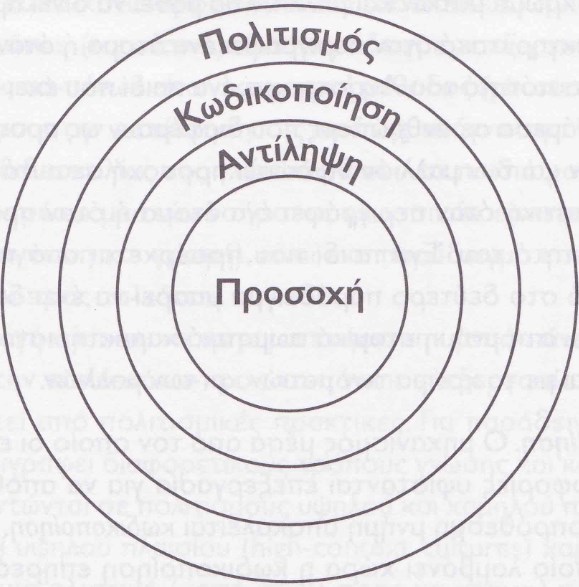 21
Κύρια συστατικά της εισροής πληροφοριών
ΠΡΟΣΟΧΗ: ο βαθμός επεξεργασίας σε ένα πλαίσιο επεξεργασίας στη βραχυπρόθεσμη μνήμη. Οι πληροφορίες χρειάζονται άσκηση ή επανάληψη για να αποθηκευτούν και να περάσουν στην μακροπρόθεσμη μνήμη.
ΚΩΔΙΚΟΠΟΙΗΣΗ: ο μηχανισμός με τον οποίο οι πληροφορίες που εισέρχονται γίνονται αντικείμενο επεξεργασίας και αποθηκεύονται. Η κωδικοποίηση επηρεάζεται από: α) την οργάνωση, β) την επεξεργασία, γ) τα σχήματα.
ΑΝΤΙΛΗΨΗ: το νόημα που προσδίδει η εισροή πληροφοριών.
22
Οι δομές της μνήμης
Οι δομές της μνήμης περιγράφονται ως: α) επισοδειακή, β) σημασιολογική, γ) λεκτική, δ) οπτική, ε) μακροπρόθεσμη και βραχυπρόθεσμη.

Η μνήμη είναι περισσότερο αποτελεσματική, όταν οι πληροφορίες οργανώνονται σε ενότητες-σχήματα με νόημα.
23
Νοητικές πράξεις
Οι δομές της μνήμης ενεργοποιούνται με βάση τις διανοητικές διαδικασίες για να εκτελέσουν νοητικές πράξεις και συνδέονται άμεσα με τις κατηγορίες κατάκτησης της γνώσης. 
Η γνώση διακρίνεται σε: α) δηλωτική, β) διαδικαστική, γ) γνώση των συνθηκών
24
Πολιτισμός, επεξεργασία πληροφοριών και διδασκαλία 1/4
Η σχέση μεταξύ του πολιτισμού και της επεξεργασίας πληροφοριών δείχνει την σημαντική ύπαρξη του πολιτισμού και της διδασκαλίας στο σχολείο.
Η ύπαρξη αυτή διαμορφώνει την ανάπτυξη  των δομών της μνήμης και των νοητικών λειτουργιών.
Επομένως, η σχολική τάξη επηρεάζεται από τον πολιτισμό.
25
Πολιτισμός, επεξεργασία πληροφοριών και διδασκαλία 2/4
Οι βασικοί λόγοι από τους οποίους επηρεάζεται είναι:
α) η πολιτισμική προέλευση των μαθητών , β) οι αλληλεπιδράσεις και οι σχέσεις μεταξύ των ενήλικων μελών της κοινότητας των μαθητών και του διδακτικού προσωπικού
26
Πολιτισμός, επεξεργασία πληροφοριών και διδασκαλία 3/4
Η εξέταση της σχέσης μεταξύ του σχολείου και του πολιτισμού προέλευσης των μαθητών αποκαλύπτει προσεγγίσεις στη διδασκαλία που διαμορφώνονται ως εξής: α) πολιτισμικά διαμεσολαβημένη διδασκαλία, β) πολιτισμική προσαρμογή και γ) πολιτισμική εμβάπτιση.
27
Πολιτισμός, επεξεργασία πληροφοριών και διδασκαλία 4/4
Η πολιτισμικά διαμεσολαβημένη διδασκαλία χαρακτηρίζεται από τη χρήση γνωστικών διαδικασιών, κατάλληλων συνθηκών μάθησης και πολιτιστικά αδιοδοτημένης γνώσης με βάση τα Α.Π.
Η πολιτισμική προσαρμογή χαρακτηρίζεται από τη χρήση διδακτικών στρατηγικών, που δεν βασίζονται στις οικουμενικές θεωρίες, ενώ η πολιτισμική εμβάπτιση είναι η διαδικασία με την οποία ο πολιτισμός προέλευσης των μαθητών επισκιάζεται από τη χρήση διδακτικών στρατηγικών που βασίζονται σε οικουμενικές θεωρίες.
28
Πολιτισμικά διαμεσολαβημένη διδασκαλία
Χαρακτηριστικά:
Πολιτισμικά διαμεσολαβημένες γνωστικές διαδικασίες (π.χ. Hall, 1989)
Πολιτισμικά κατάλληλες κοινωνικές καταστάσεις μάθησης (π.χ. McCartey et all, 1991)
Πολιτισμικά αξιοδοτημένη γνώση (π.χ. Wigginton, 1977)
[Speaker Notes: Πολιτισμικά διαμεσολαβημένες γνωστικές διαδικασίες: τρόποι γνώσης, κατανόησης, αναπαράστασης, έκφρασης ενός πολιτισμού. Π.χ. ο Hall, το 1989 περιγράφει διαφορετικούς τρόπους γνώσης και κατανόησης μεταξύ πολιτισμών υψηλού (ολιστική προσέγγιση επεξεργασίας πληροφοριών: το νόημα εξάγεται από το περιβάλλον) και χαμηλού πλαισίου (γραμμική – διαδοχική προσέγγιση επεξεργασίας πληροφοριών: το νόημα κατασκευάζεται).
Πολιτισμικά κατάλληλες κοινωνικές καταστάσεις: οι σχέσεις των συμμαθητών μεταξύ τους και με το δάσκαλο είναι σύμφωνες με πολιτισμικές αξίες και πρακτικές. Π.χ. οι McCartey et all, το 1991 παρατήρησαν ότι μια διδασκαλία εναρμονισμένη με τη μάθηση εκτός τάξης οδήγησε στη συμμετοχή των Navajo (οι οποίοι περιγράφονται ως μη λεκτικοί) σε λεκτική αλληλεπίδραση.
Πολιτισμικά αξιοδοτημένη γνώση: η γνώση που έχει αξία στα πλαίσια του πολιτισμού προέλευσης των μαθητών. Π.χ. ο Wigginton, το 1977 χρησιμοποίησε πολιτισμικά αξιοδοτημένη γνώση στο πρόγραμμα Foxfire μέσω της καταγραφής της προφορικής ιστορίας της κοινότητας προς δημοσίευση.]
29
Πολιτισμική διαμεσολάβηση
Σχολικές 






πρακτικές
Πολιτισμός προέλευσης
30
Αυθεντική πολιτισμική διαμεσολάβηση
Αναγκαία συνθήκη: εκτεταμένη γνώση του πολιτισμού προέλευσης μέσω πολιτισμικής μαθητείας
Κοινός πολιτισμός εκπαιδευτικού και μαθητών
Σχολικές πρακτικές: επέκταση πολιτισμικής γνώσης
Περιεχόμενο Α.Π.: βασίζεται στην πολιτισμικά αξιοδοτημένη γνώση
[Speaker Notes: Οι σχολικές πρακτικές αποτελούν επέκταση της πολιτισμικής γνώσης όπως έθιμα, παραδόσεις και αξίες του πολιτισμού προέλευσης των μαθητών. Το περιεχόμενο του αναλυτικού προγράμματος βασίζεται στην γνώση στην οποία προσδίδεται αξία από την τοπική κοινότητα και η οποία αντανακλά την ιστορία και τον πολιτισμό της κοινότητας.]
31
Παράδειγμα αυθεντικής διαμεσολάβησης
Εσκιμώος δάσκαλος Yup’ik με κοινό πολιτισμό και γλώσσα, ανήκει στην κοινότητα των μαθητών.  Διαβάζει μια ιστορία για μια πολιτισμική παράδοση (κυνήγι κάστορα), ενθαρρύνει τους μαθητές να συμμετάσχουν στην αφήγηση ιστοριών, συμμετέχει σε μια καλλιτεχνική δραστηριότητα (κατασκευή κουβέρτας από δέρμα κάστορα) και αφηγείται μια προσωπική εμπειρία (Lipka, 1991).
[Speaker Notes: Στο παράδειγμα εντοπίζονται τα τρία βασικά χαρακτηριστικά της πολιτισμικής διαμεσολάβησης καθώς τα παιδιά  μαθαίνουν με τους δικούς τους ρυθμούς και είναι ελεύθερα να εκφραστούν, η διδασκαλία είναι εναρμονισμένη με τη μάθηση εκτός σπιτιού και οι κοινωνικές σχέσεις στην τάξη ενσωματώνουν αξίες του πολιτισμού των Yup’ ik (αυτονομία και ομαδική αρμονία) και αναγνωρίζεται η σημασία του έργου των ενηλίκων της τοπικής κοινότητας. Ο Lipka επισημαίνει πως οι διαφορές μεταξύ αγγλοσαξόνων δασκάλων (γραμμική δήλωση ροής του μαθήματος) και δασκάλων Yup’ ik (μη λεκτική εισαγωγή) δεν είναι τυχαίες αλλά εδράζονται πολιτισμικά στους δύο πολιτισμούς. Συγκεκριμένα, οι αγγλοσάξονες χρησιμοποιούν την πολιτισμική εμβάπτιση και όχι πολιτισμικά διαμεσολαβημένη διδασκαλία.]
32
Περιοδική πολιτισμική διαμεσολάβηση
Κοινός πολιτισμός εκπαιδευτικού και μαθητών, όχι πολιτισμικά κατάλληλες κοινωνικές διαδικασίες.
Χρήση των 3 χαρακτηριστικών της πολιτισμικά διαμεσολαβημένης διδασκαλίας ανάλογα με τις ανάγκες των μαθητών.
Αναγκαία συνθήκη: εκτεταμένη γνώση πολιτισμού προέλευσης μαθητών μέσω πολιτισμικής μαθητείας.
[Speaker Notes: Άτομα μιας εθνοτικής ομάδας που έχουν επιπολιτισμικοποιηθεί από τον κυρίαρχο πολιτισμό και δεν μπορούν να εφαρμόσουν πολιτισμική διαμεσολάβηση σε μαθητές του δικού τους πολιτισμού μπορούν ν αποκτήσουν την παραπάνω γνώση με εξωτερική μαθητεία όπως κάποιος ξένος είτε μέσω εκτεταμένης, στενής επαφής με τον νέο πολιτισμό είτε όντας άτομα εμπιστοσύνης που έχουν νόμιμους λόγους να αποκτήσουν αυτή τη γνώση. Βασικά χαρακτηριστικά εξωτερικής πολιτισμικής μαθητείας: α) αμοιβαία εμπιστοσύνη και σεβασμός μεταξύ μαθητή και ειδικού, β) αμοιβαία προθυμία και γ) αμοιβαίο ενδιαφέρον για βελτίωση εκπαιδευτικής πρακτικής.]
33
Παράδειγμα περιοδικής διαμεσολάβησης
Πρόγραμμα Foxfire: ο Wigginton έχοντας κοινό πολιτισμό με τους μαθητές του και επιστρέφοντας στην ίδια κοινότητα όπου πήγε σχολείο σαν εκπαιδευτικός, χρησιμοποίησε την πολιτισμική δημοσιογραφία σαν όχημα διδασκαλίας ακαδημαϊκών δεξιοτήτων.
[Speaker Notes: Πολιτισμική δημοσιογραφία: παρουσίαση πτυχών της παράδοσης μια πολιτισμικής ομάδας με μορφή εφημερίδας κλπ. Οι μαθητές βγήκαν με κασετόφωνα και φωτογραφικές μηχανές, πήραν συνέντευξη από τους μεγαλύτερους περαστικούς κατοίκους της κοινότητας για την ιστορία τους και την ιστορία της περιοχής και επιστρέφοντας στην τάξη απομαγνητοφώνησαν και εκτύπωσαν το υλικό για να το σελιδοποιήσουν και να δημιουργήσουν το περιοδικό Foxfire.]
34
Πολιτισμική προσαρμογή 1/2
Ελάχιστη εμπλοκή πτυχών πολιτισμού με σκοπό την διευκόλυνση της μάθησης
Μη κοινός πολιτισμός εκπαιδευτικού- μαθητών
Ασαφές Αναλυτικό Πρόγραμμα 
Τα πρότυπα κοινωνικής αλληλεπίδρασης και επικοινωνίας συντελούν το πολιτισμικό και βιωματικό υπόβαθρο των μαθητών.
35
Πολιτισμική προσαρμογή 2/2
Ο βαθμός επιτυχίας της πρακτικής επηρεάζεται από τη συνέπεια εφαρμογής και την έμφαση πολιτισμικών πρακτικών.
Σύνδεση διδακτικού περιεχομένου με τις πολιτισμικά διαμορφωμένες μορφές μνήμης και τις διανοητικές διεργασίες.
36
Παράδειγμα πολιτισμικής προσαρμογής
Η Dillon (1989) περιγράφει μια έρευνα σε τάξη αγγλικών χαμηλού επιπέδου σε σχολείο δευτεροβάθμιας εκπαίδευσης. Οι μαθητές είχαν αφρικανική καταγωγή, ενώ ο εκπαιδευτικός ευρωπαϊκή-αμερικανική καταγωγή. Ο εκπαιδευτικός άντλησε πληροφορίες από το οικογενειακό περιβάλλον των μαθητών για το πολιτισμικό υπόβαθρο τους ώστε να δημιουργήσει ένα φιλικό κλίμα στην τάξη και να επικοινωνήσει μαζί τους με τρόπο που θα αναγνώριζαν τη ζωή τους εκτός σχολείου. 
Αποτελέσματα μελέτης: Η επιτυχής προσπάθεια οφείλεται στην ικανότητα του εκπαιδευτικού να δημιουργήσει κοινά χαρακτηριστικά της τάξης με το πολιτισμικό υπόβαθρο των μαθητών.
37
Πολιτισμική εμβάπτιση 1/3
Έκθεση στο περιεχόμενο Αναλυτικού Προγράμματος χωρίς στοιχεία πολιτισμικού υποβάθρου των μαθητών.
Οικουμενιστικές αντιλήψεις διδασκαλίας- μάθησης 
Περιορισμένη γνώση πολιτισμικού υποβάθρου μαθητών
38
Πολιτισμική εμβάπτιση 2/3
Άρρητη: Ταχύρρυθμη κατάκτηση βασικών δεξιοτήτων χωρίς να δίνεται βάση στα πολιτισμικά στοιχεία 
Ρητή: Απροκάλυπτη προσπάθεια επανακοινωνικοποίησης υποεξυπηρετούμενων πληθυσμών και συμμόρφωση με υφιστάμενους κοινούς κανόνες κυρίαρχης τάσης.
39
Πολιτισμική εμβάπτιση 3/3
Εγκατάλειψη πολιτισμικών αξιών και ανύψωση σε έναν ευρω-αμερικανικό τρόπο ζωής ( Οργανωμένο Πρόγραμμα: Αναλυτικό Πρόγραμμα Κοινωνικών Δεξιοτήτων για παιδιά Υποβαθμισμένων Περιοχών- Εφαρμόστηκε στο New Heaven (Comer 1987))
Βασίζεται στην εξάσκηση, την εμπέδωση και τη μηχανιστική μάθηση και όχι στην κατανόηση. Οδηγεί στη δυσκολία μεταφοράς γνώσης.
Αποτελεσματική σε περίπτωση αναγκαίας ανάκλησης μικρού αριθμού πληροφοριών.
Μη αναγκαία κατανόηση εννοιών-αρχών
40
Ευχαριστούμε για την προσοχή σας!